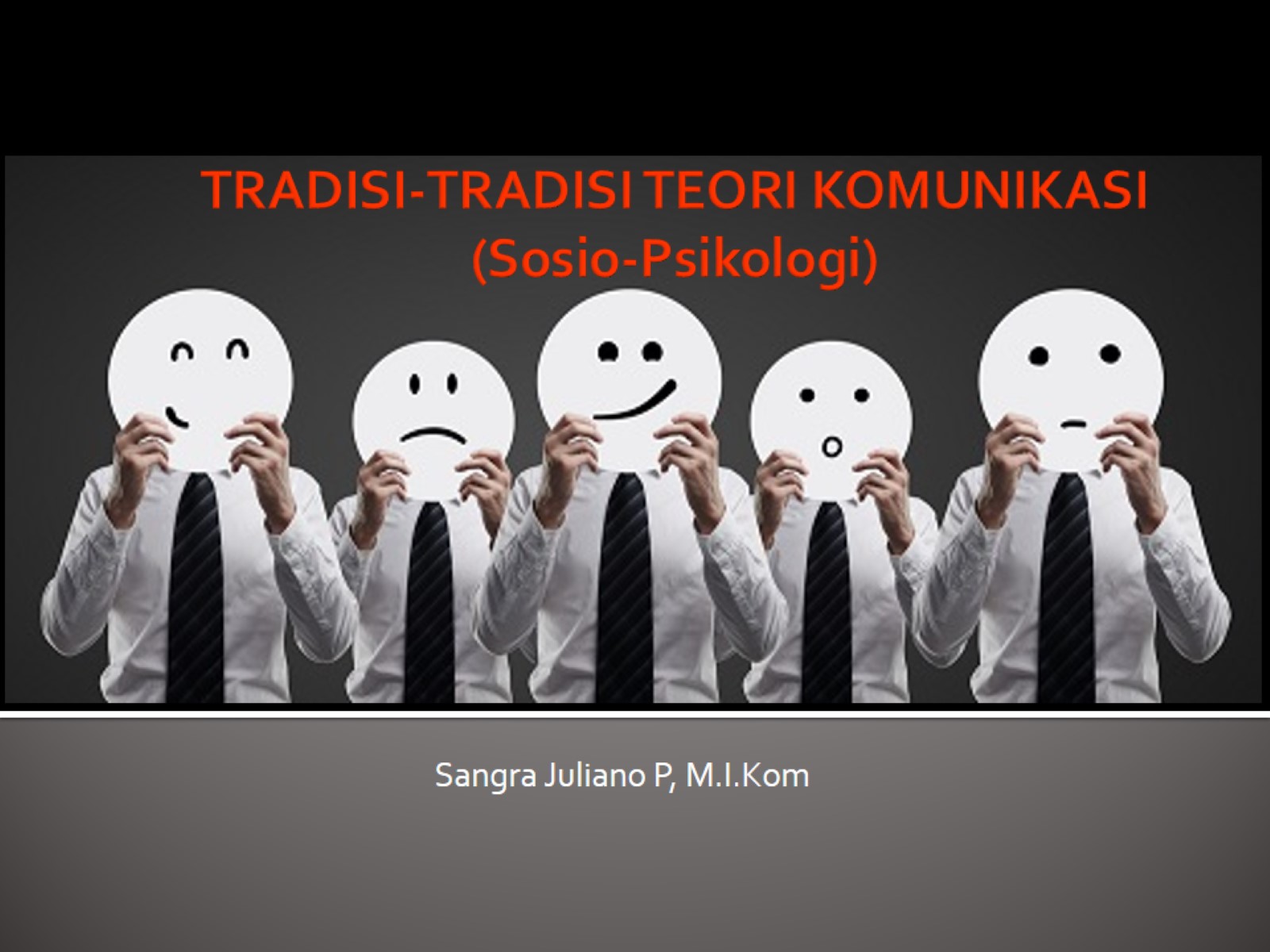 TRADISI-TRADISI TEORI KOMUNIKASI(Sosio-Psikologi)
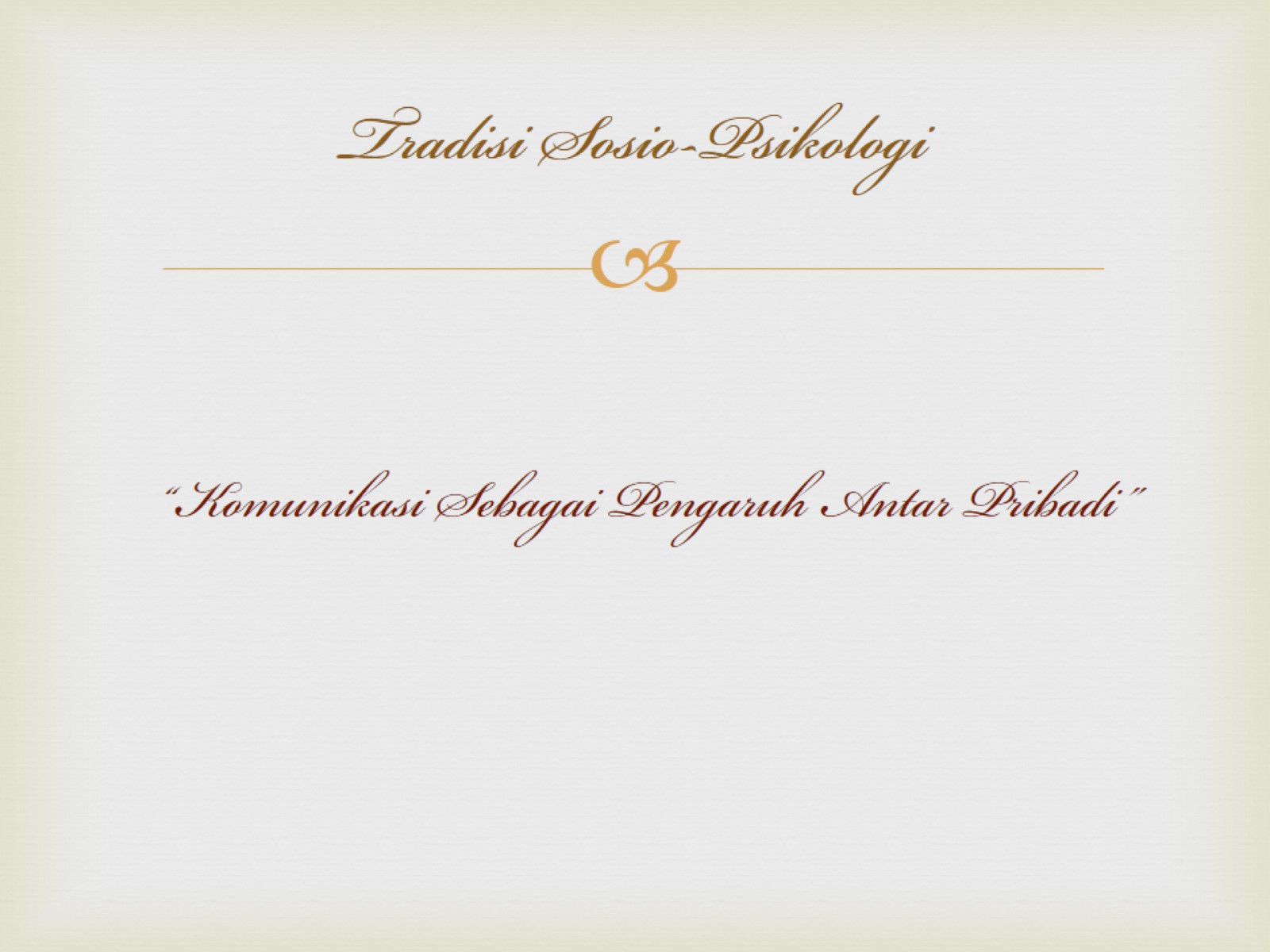 Tradisi Sosio-Psikologi
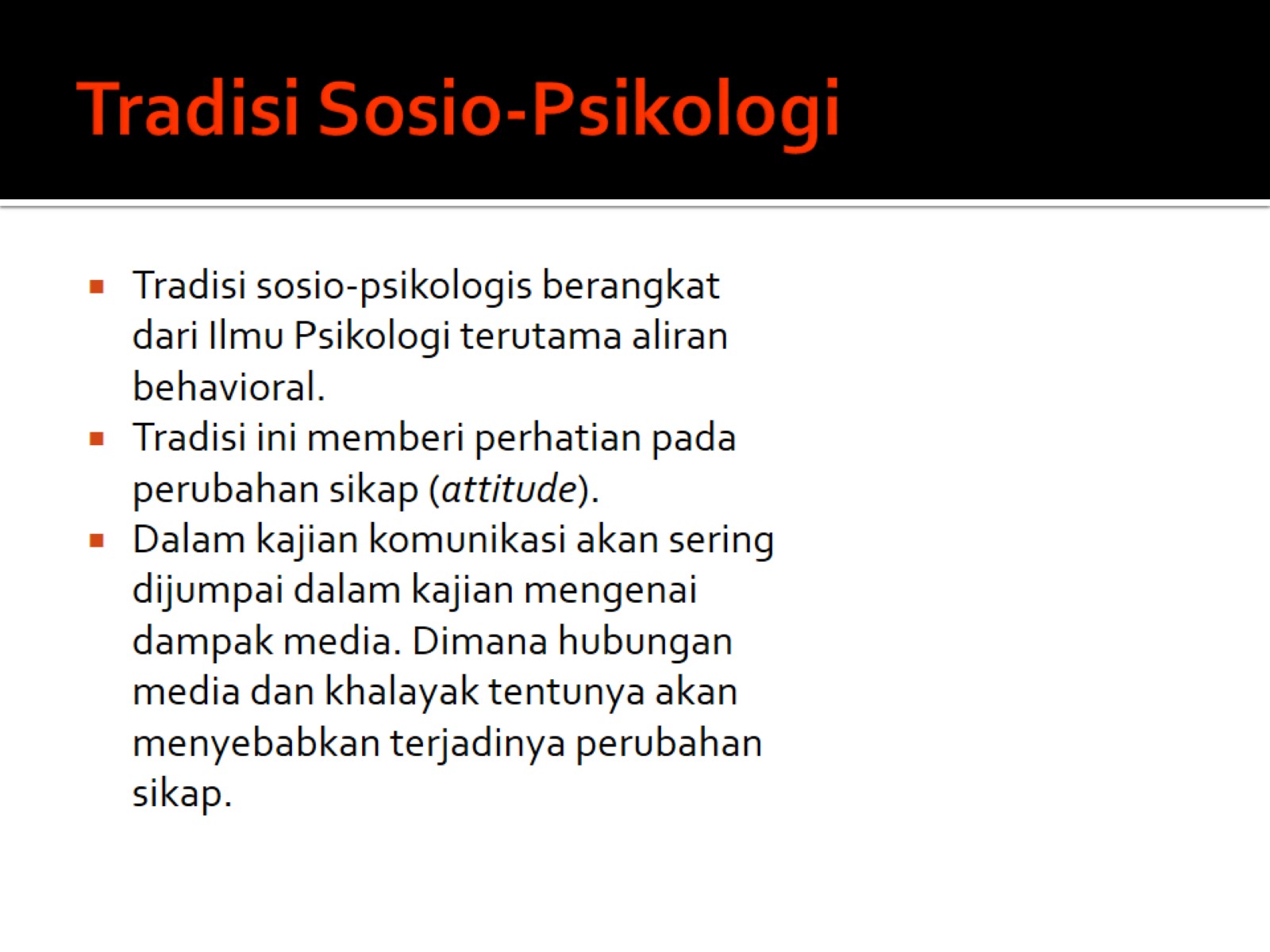 Tradisi Sosio-Psikologi
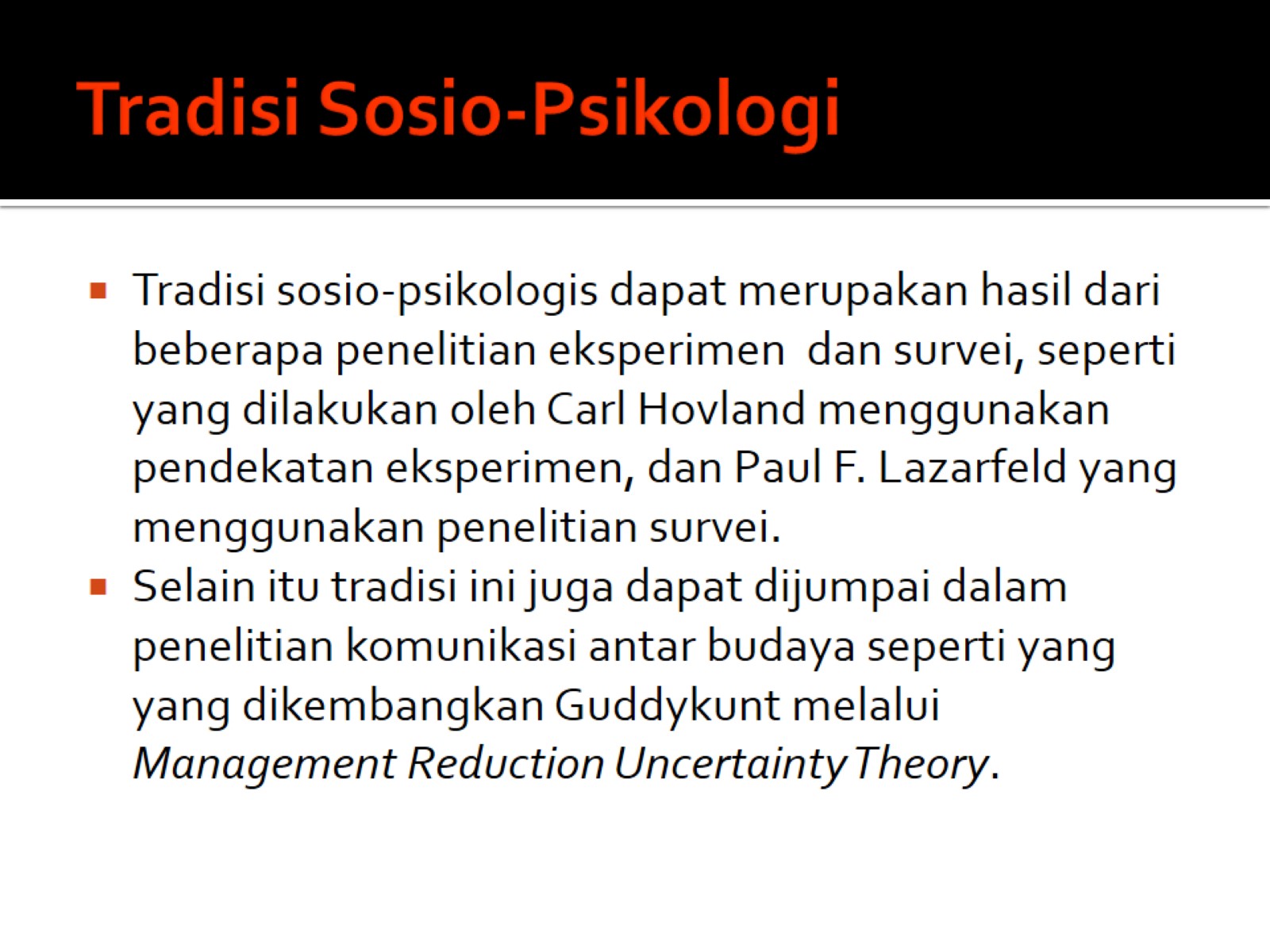 Tradisi Sosio-Psikologi
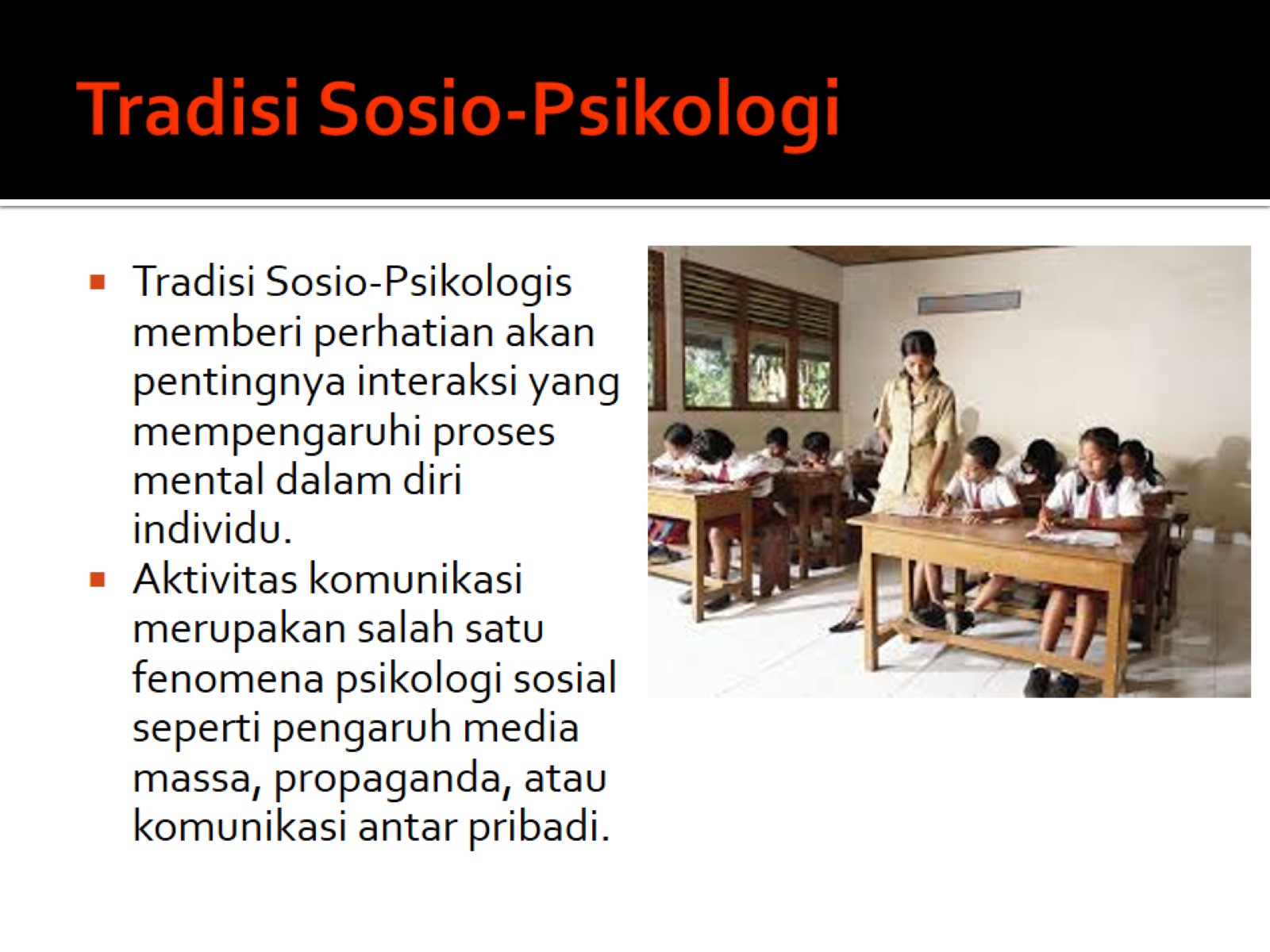 Tradisi Sosio-Psikologi
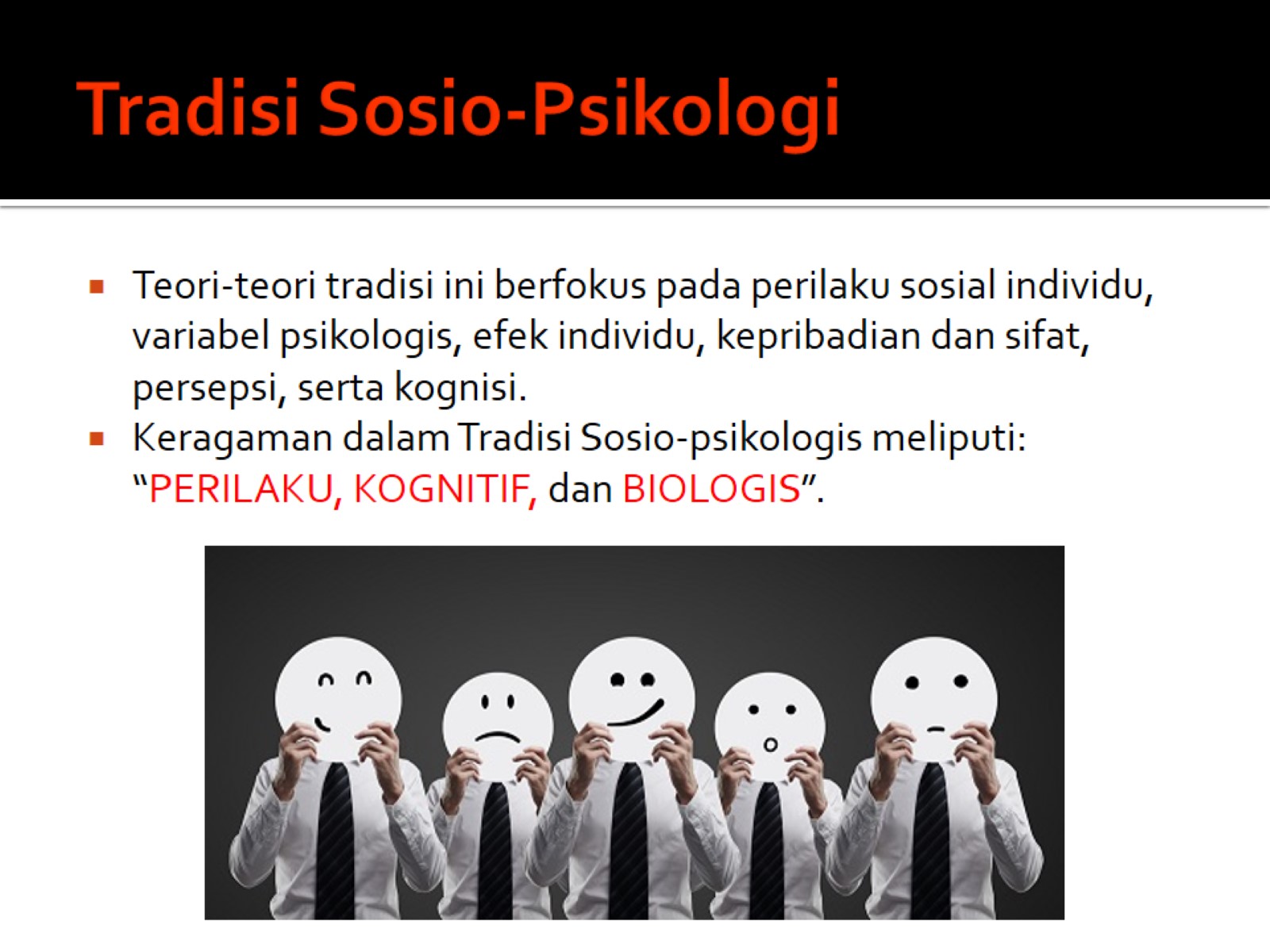 Tradisi Sosio-Psikologi
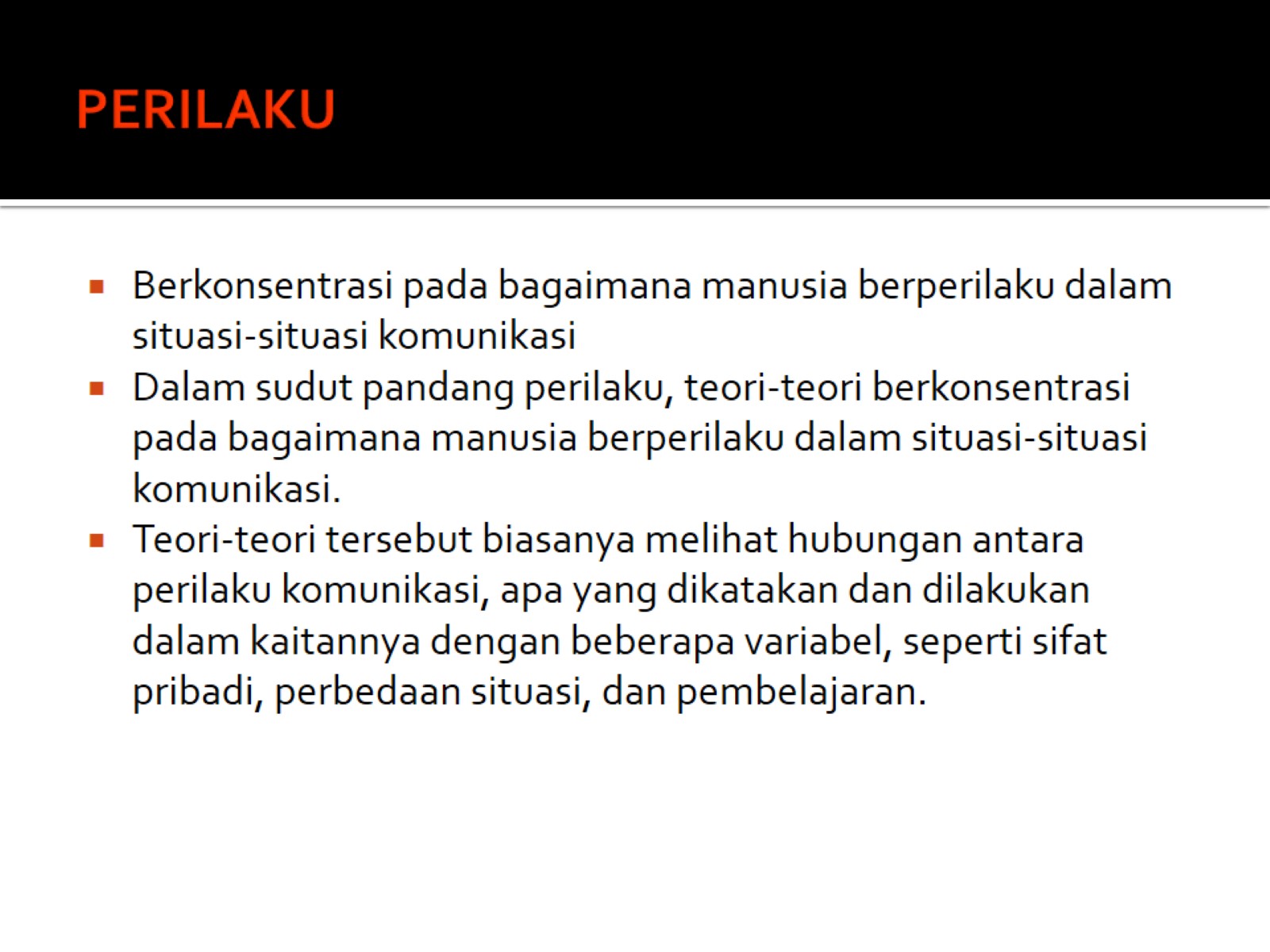 PERILAKU
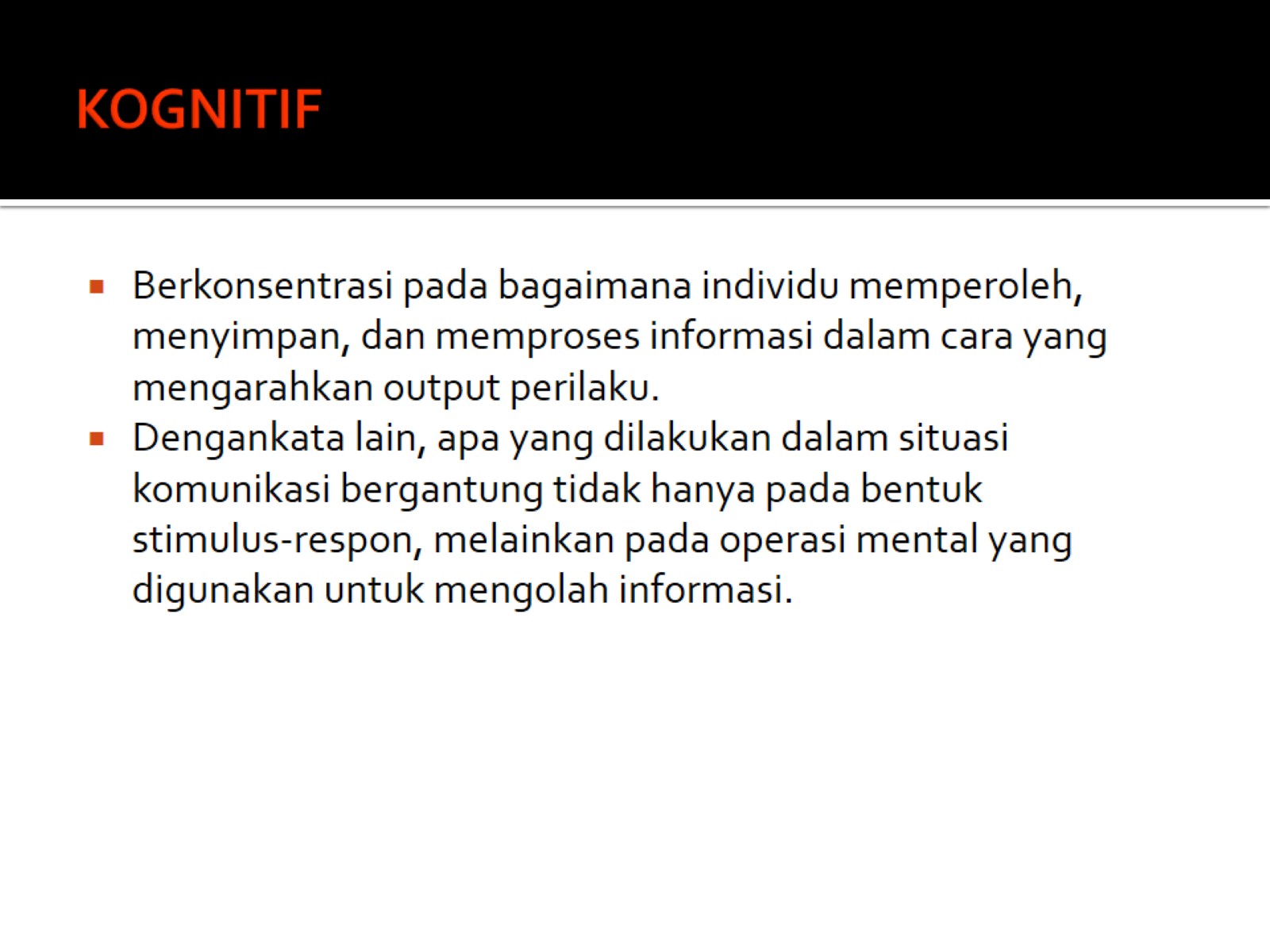 KOGNITIF
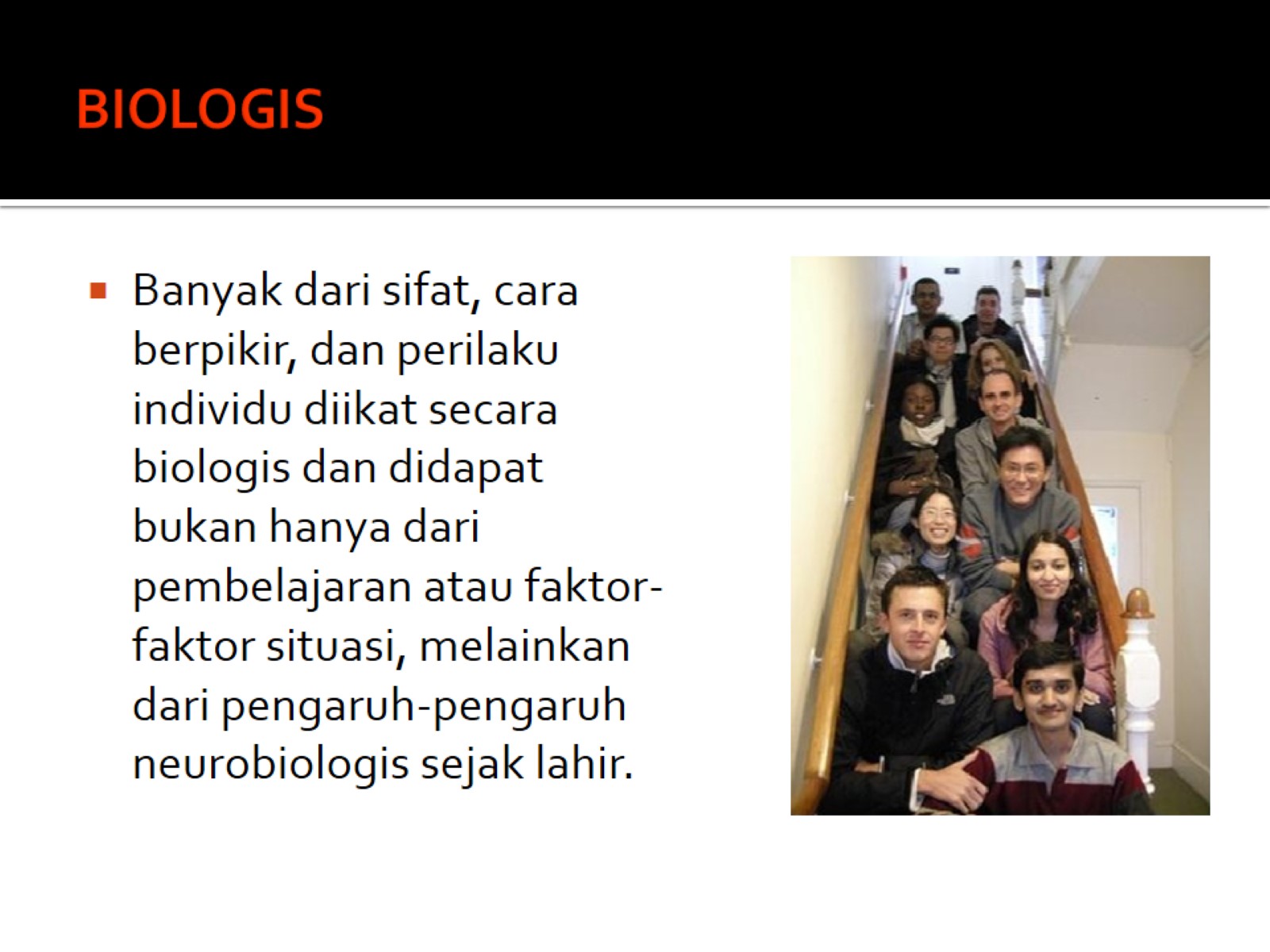 BIOLOGIS
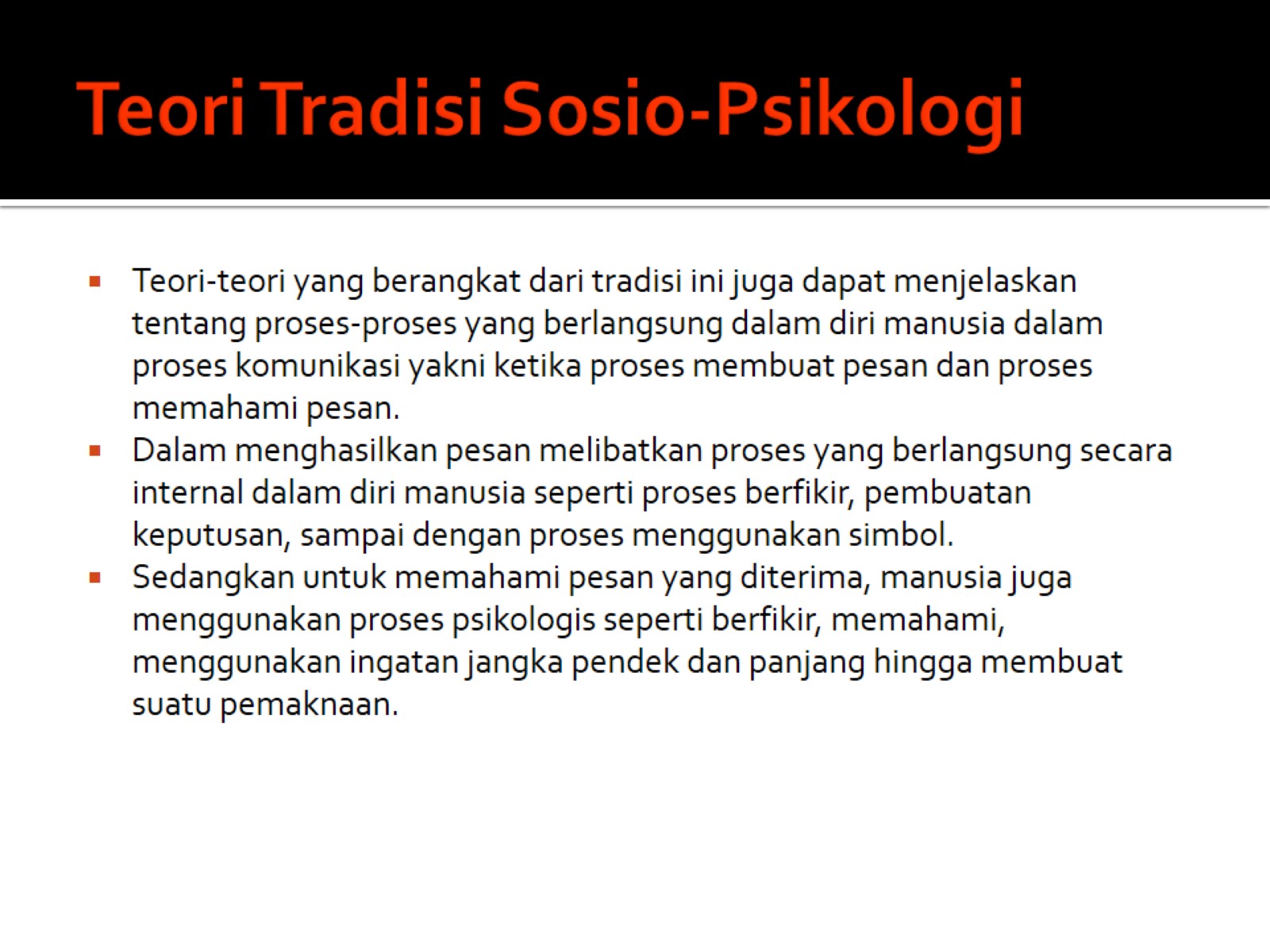 Teori Tradisi Sosio-Psikologi
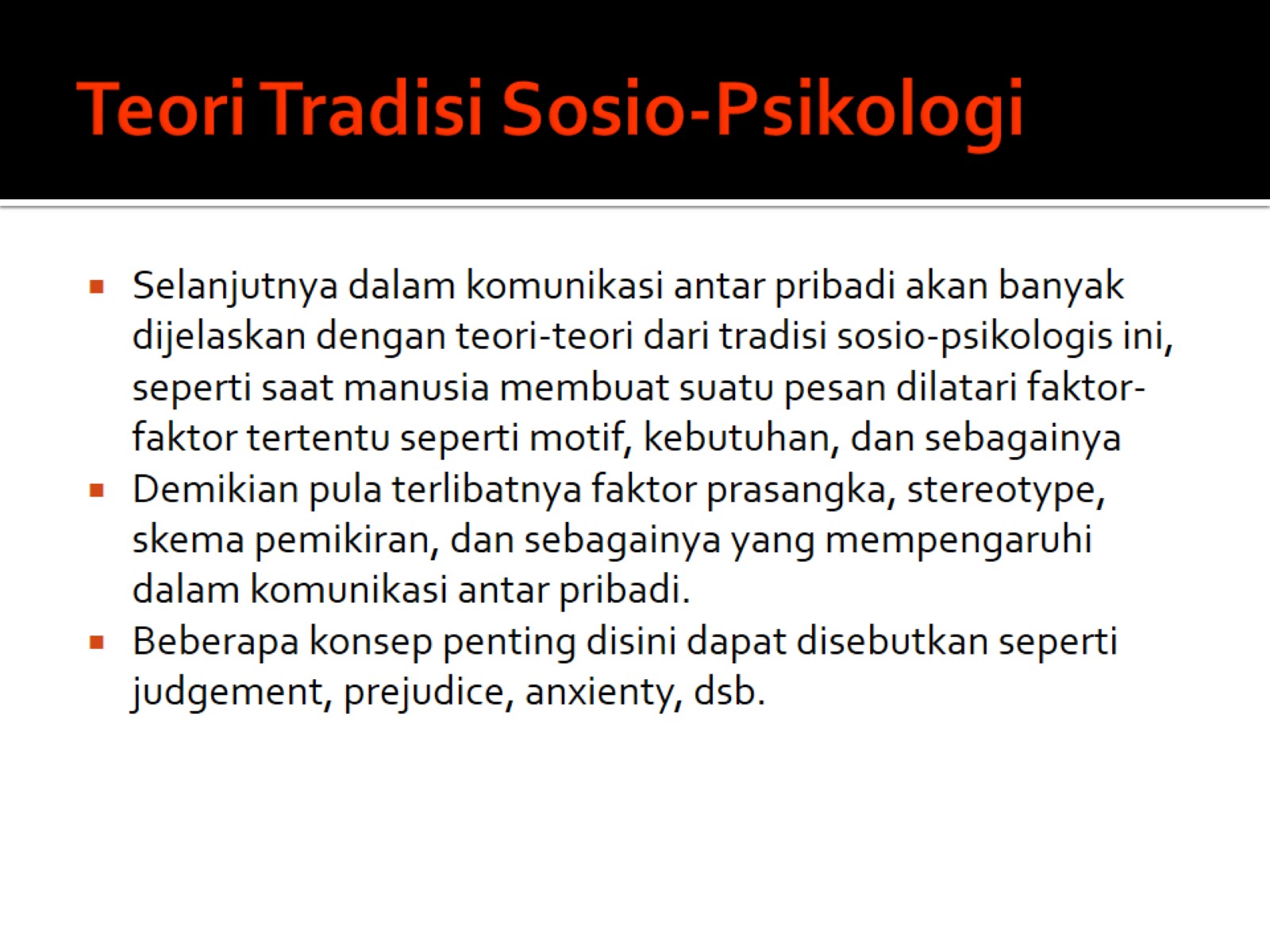 Teori Tradisi Sosio-Psikologi
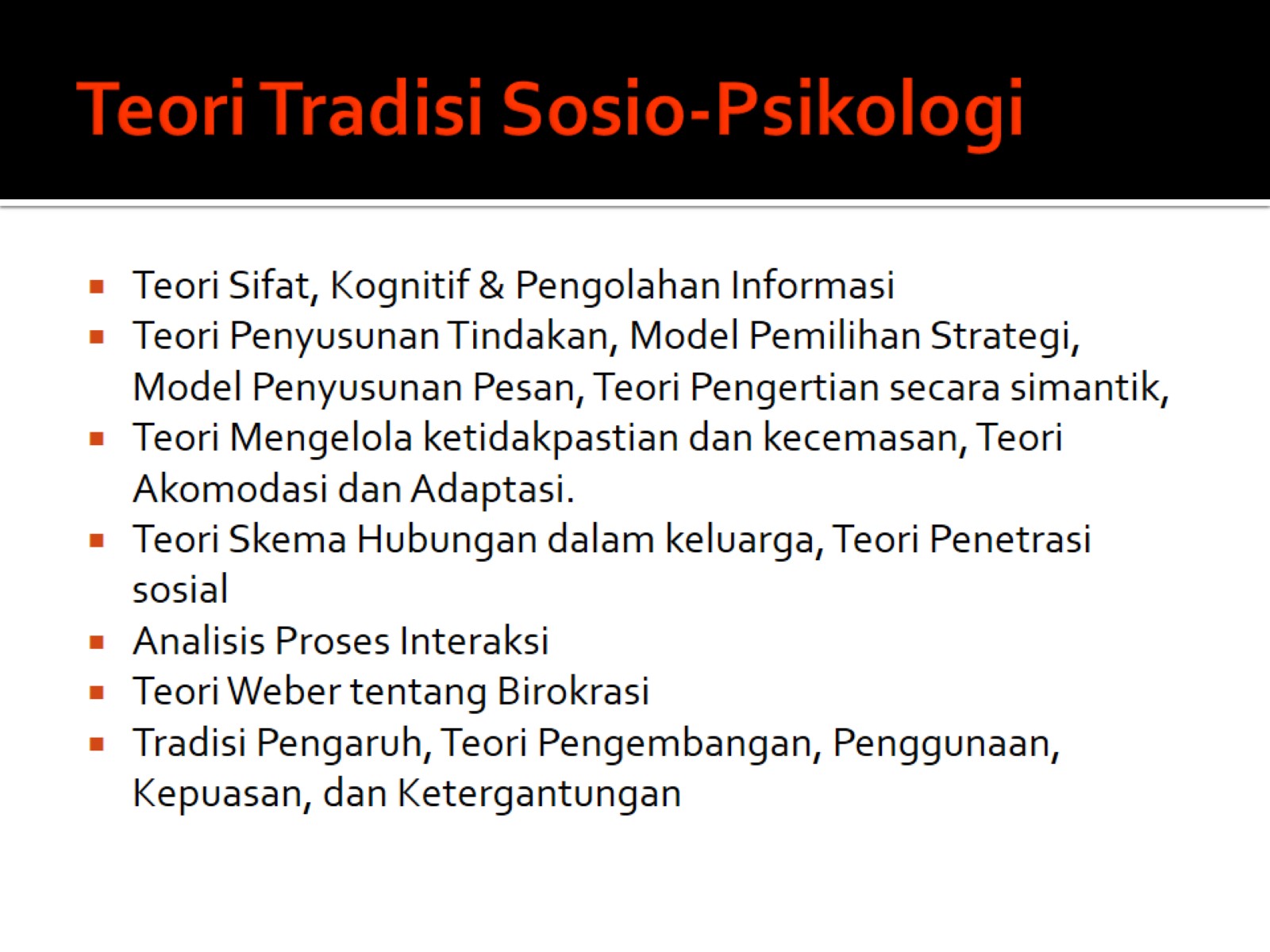 Teori Tradisi Sosio-Psikologi
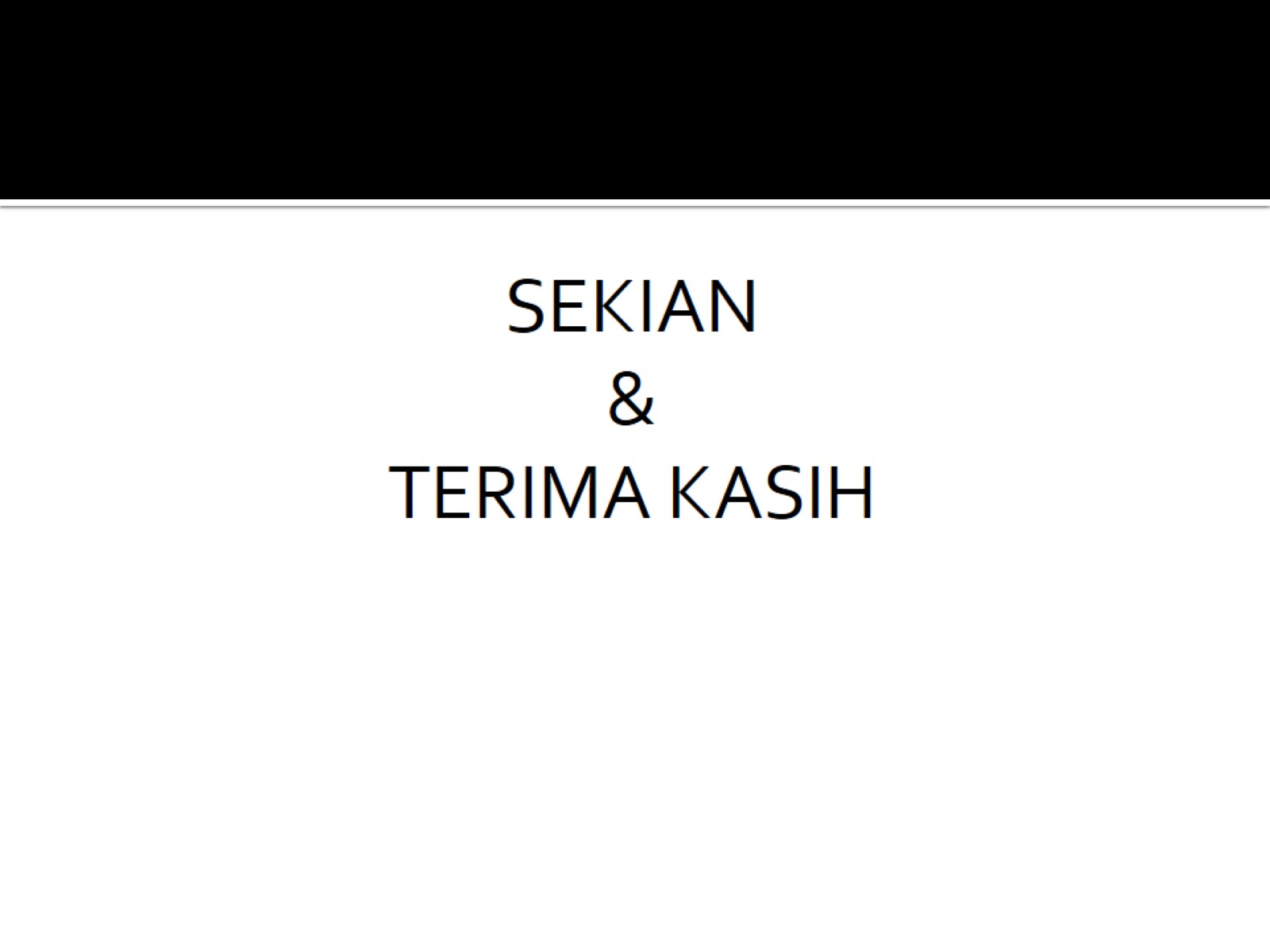